1st semester major & general
Basic Concept of Education
Education is simply to humanize 
the human being.
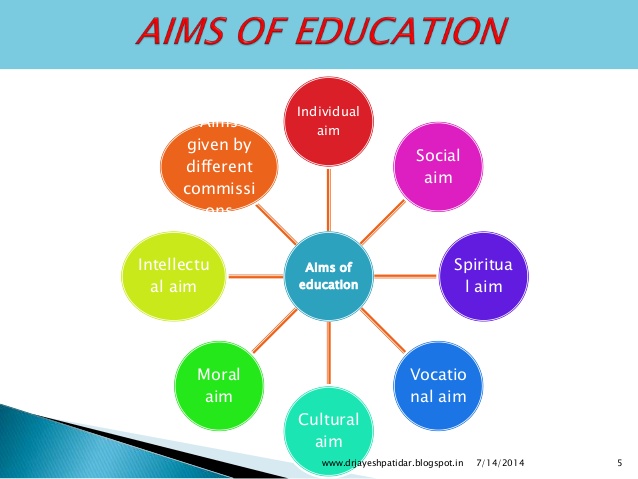 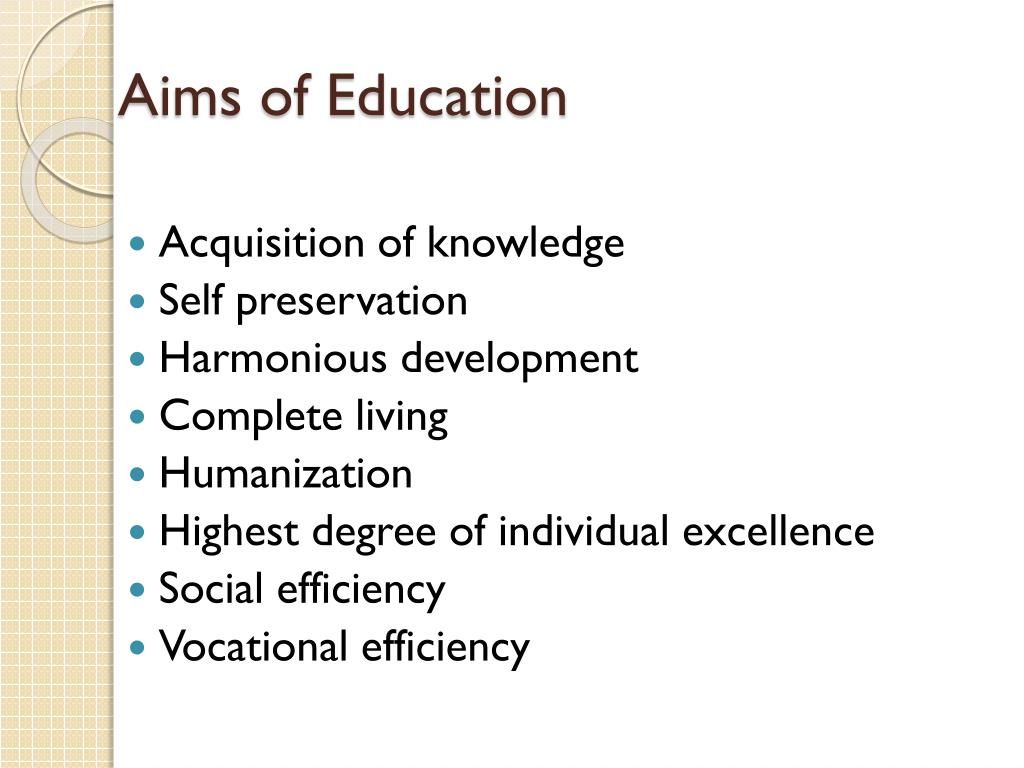 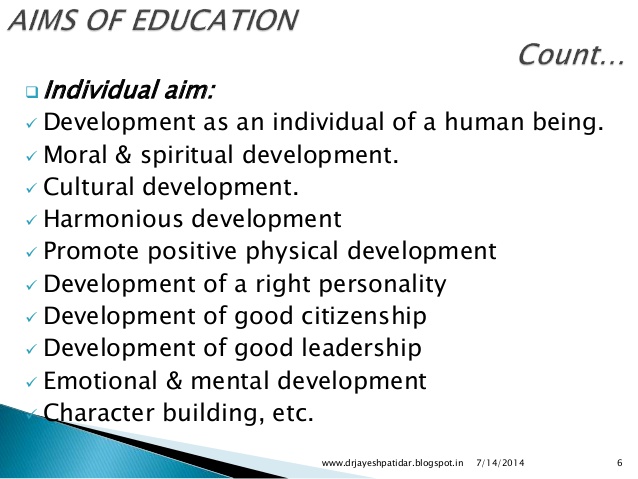 Abbreviation of EDUCATION
E – Enlightenment
D- Development
U-United
C-Creativity
A-Accountability
T-Talent
I-Innovative
O-Outstanding
N-Nationality
Every day that use can actually teach interesting ordinary notion.
Meaning of Education
The word education comes from three Latin words. Educare, Educere ,Educatum.
Wider and Narrow Meanings
Wider meaning : Start from Cradle and ends to the Grave .
Narrow Meaning : Education is limited to some specific spheres.
Definition of Education
Education is life long process to the adjustment with the changing society.   

.Education is the dynamic side of Philosophy which seek to discover common and practical values of life and directs accordingly the natural development of the child.
Nature of Education
Education is a systematic process.
Education is a developmental process.
Education is modification of behaviour.
Education is a training.
Education is instruction and direction.
Education is a continuous process.
Education is a power and treasure.
Education is life.
Education is development of individual and society.
Importance of Education
We must not for a moment forget, it is a birthright to receive at least the basic education without which he/she can not fully discharge his/her duties as a citizen.
Importance of educational 		environment
Types of Education
Education is classified into three types :
Formal : School , College etc.
Informal :Education received by child through general environment.
Non-formal : Gained by agencies like scout , guide , extra-curricular activities…etc.
Aims of Education
Education is purposeful and ethical activity, hence it is unthinkable without aims. 
Various views about the aims…..like the different views of educators ,thinkers and philosophers….that what should be the main aim of education.
Different Aims ofEducation
Individual Development aim
Social and citizenship aim
Vocational aims of education
The knowledge aim
The complete living aim.
 Cultural Development aim
Character Development aim
Moral aim.
 Self – realization.
Important factors of Education
Child 
Teacher
 Curriculum
 Educational Environment